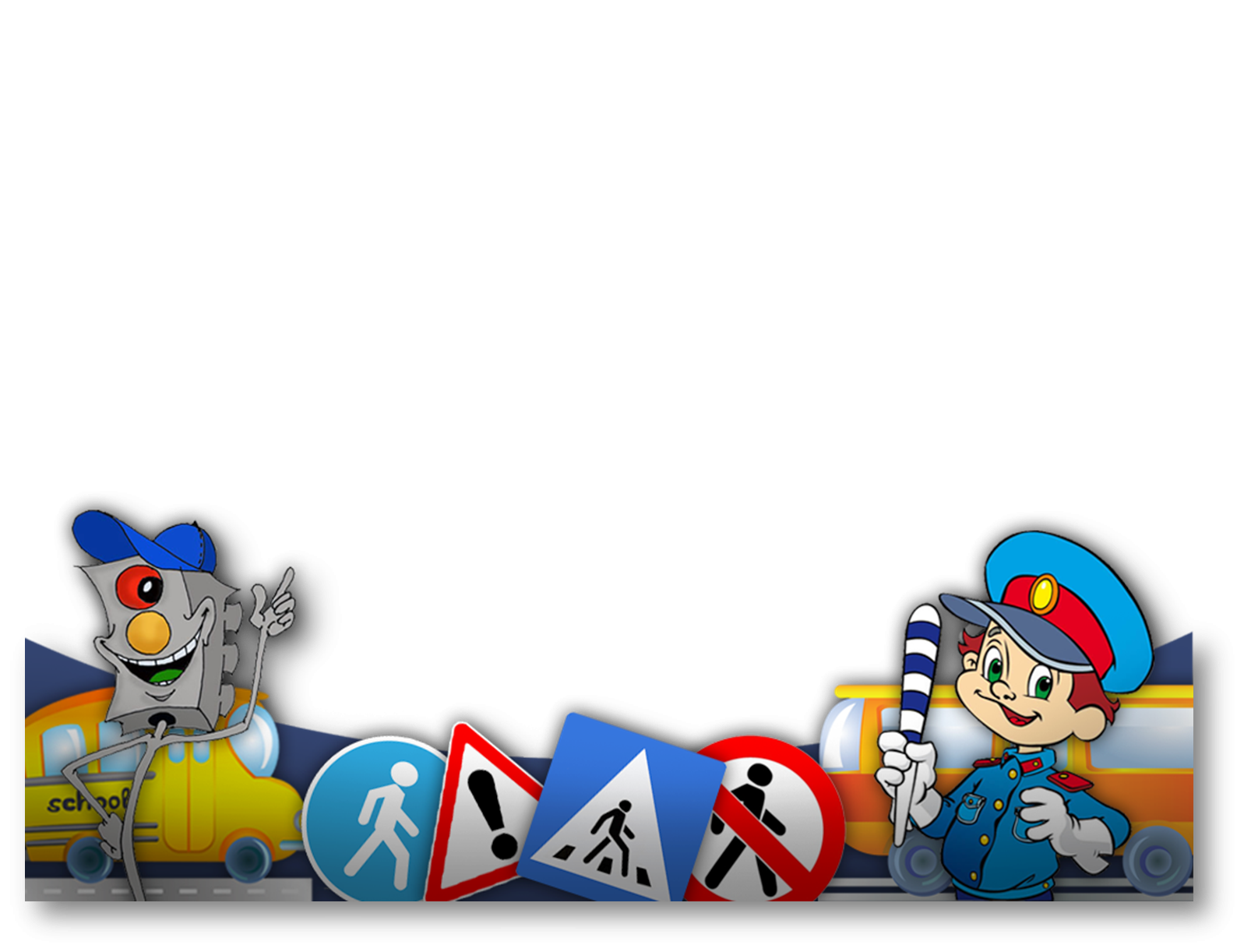 ПОЗНАЕМ ПРАВИЛА БЕЗОПАСНОСТИ
Февраль, 2022
Совместные занятия со взрослыми по ознакомлению с правилами безопасности на дороге
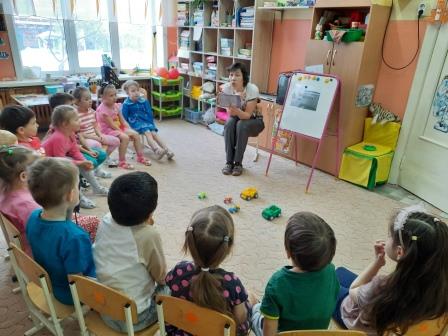 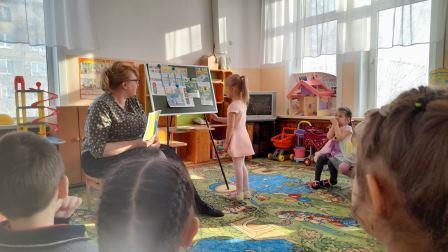 Знакомство с правилами дорожной безопасности на информационных стендах в группах
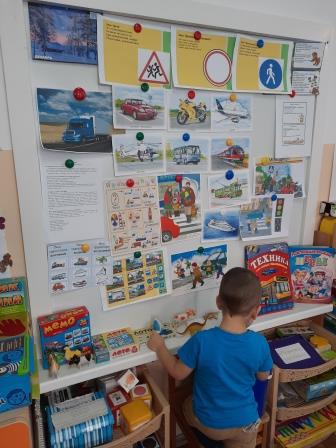 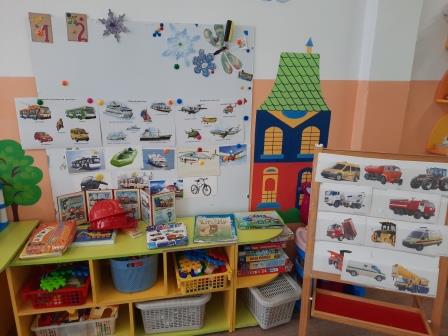 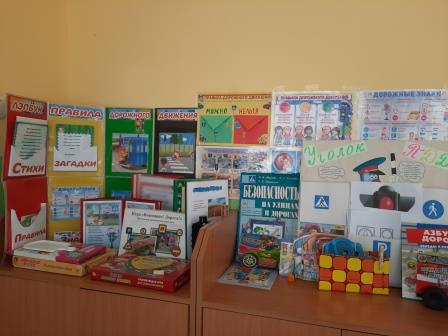 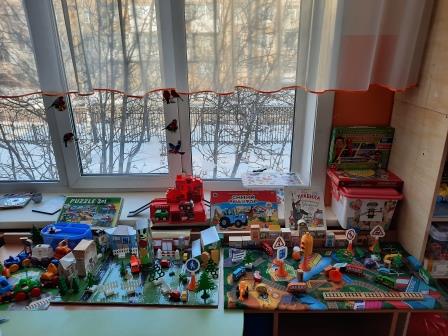 Обогащение представлений в уголках по правилам дорожного движения в группах
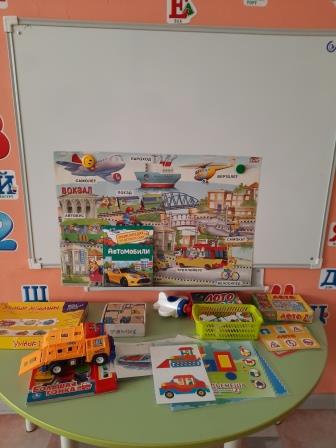 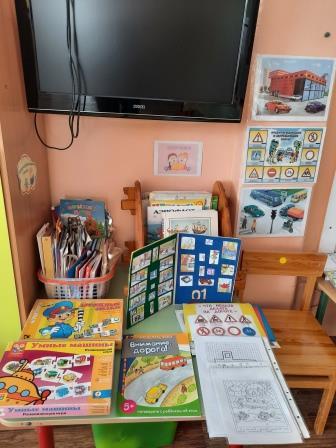 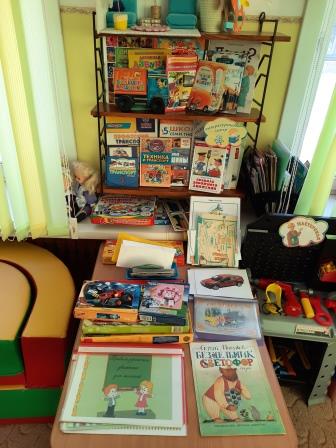 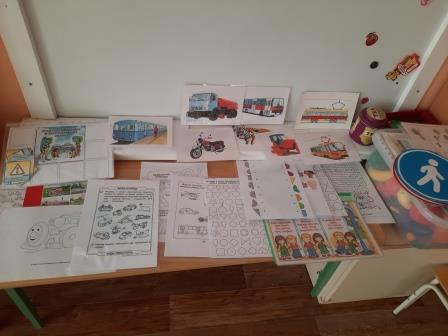 Познание уроков безопасности в ходе самостоятельного общения
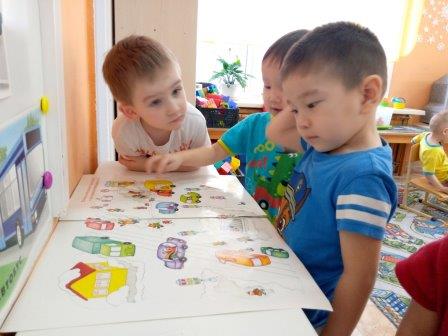 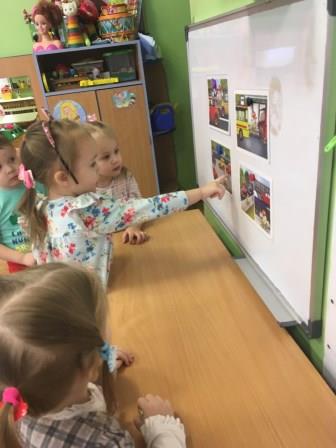 В мир безопасности через дидактические (обучающие) игры
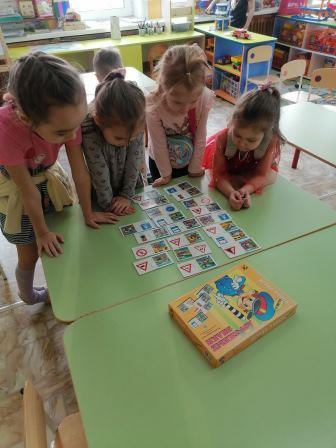 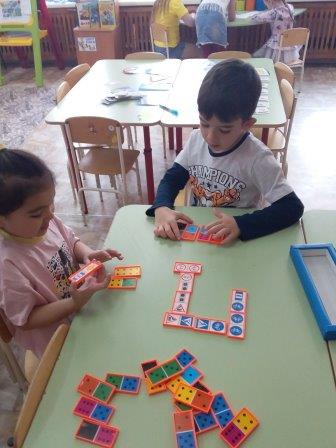 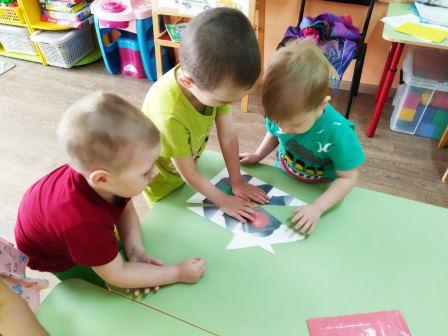 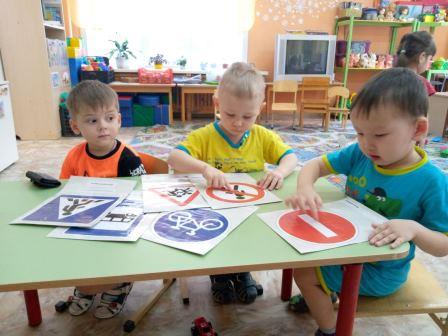 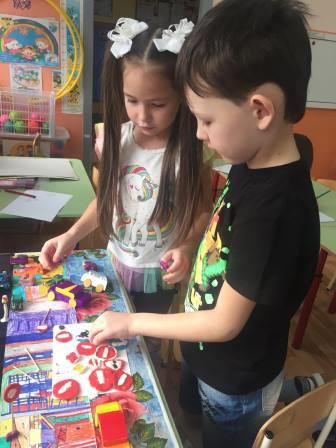 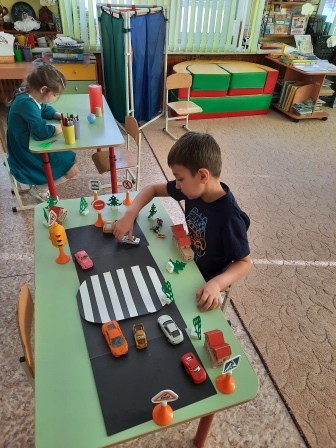 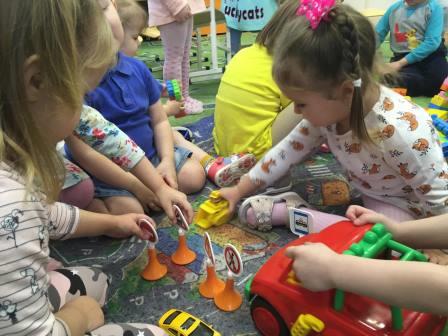 Самостоятельное изготовление макетов по правилам безопасности на улице
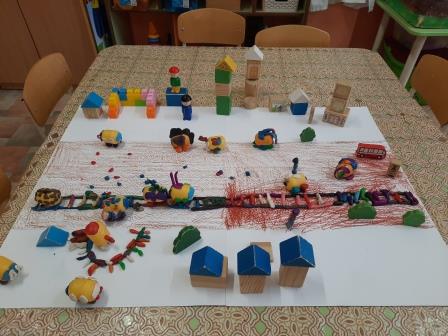 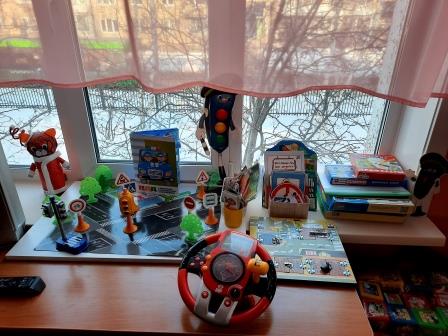 Отображаем уроки безопасности в рисовании, лепке, конструировании
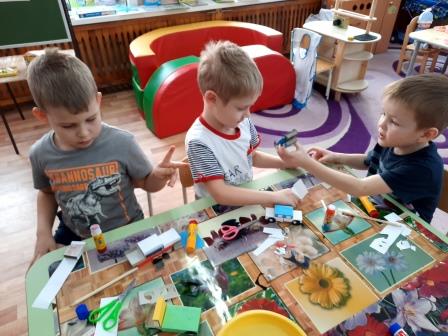 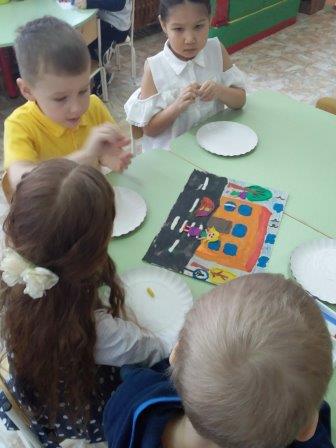 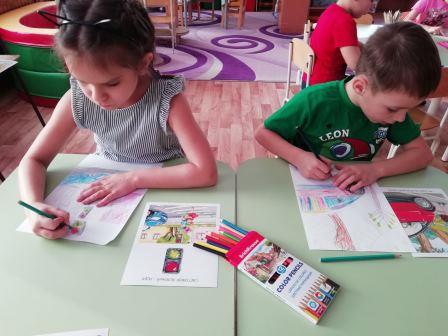 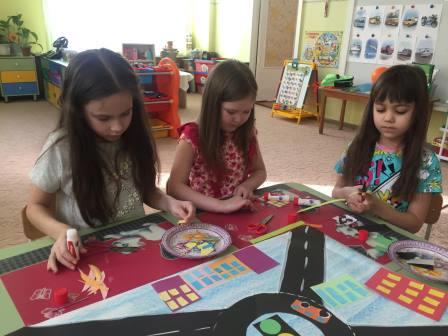 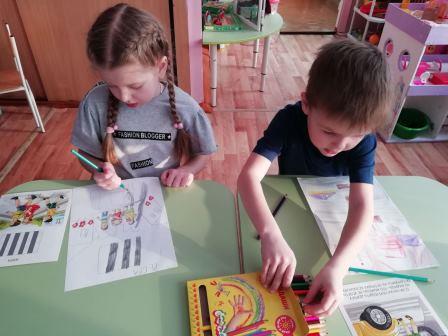 Создание энциклопедии и Лэпбукабезопасного поведения на улице
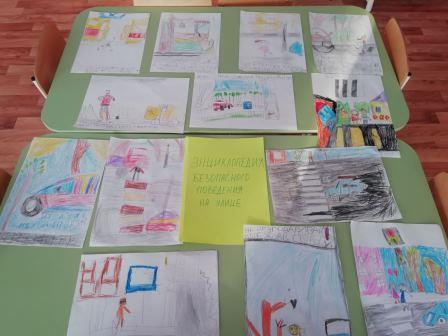 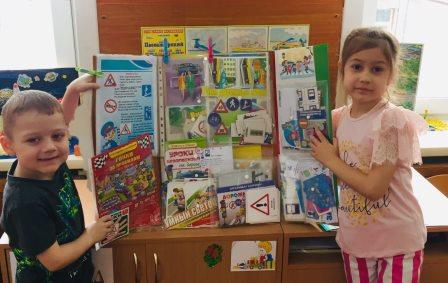 Закрепляем правила безопасности в игре
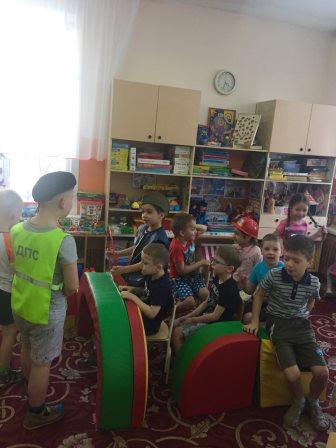 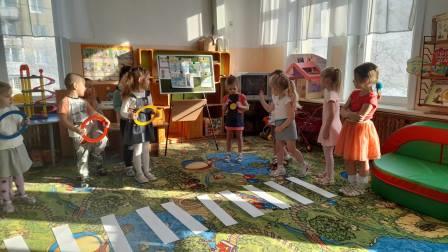 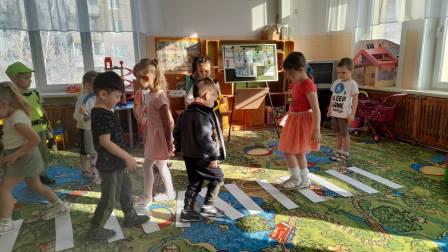